ORGANIZATION AS NETWORK OF RELATIONS AND CONFLICTS
Helen Peng
01
Contents
Elaboration of the Network Model
Four tension balance in structure and culture
Inter Group Behavior-Conditions for Corporation, Conditions for Competition and Conditions for Conflict
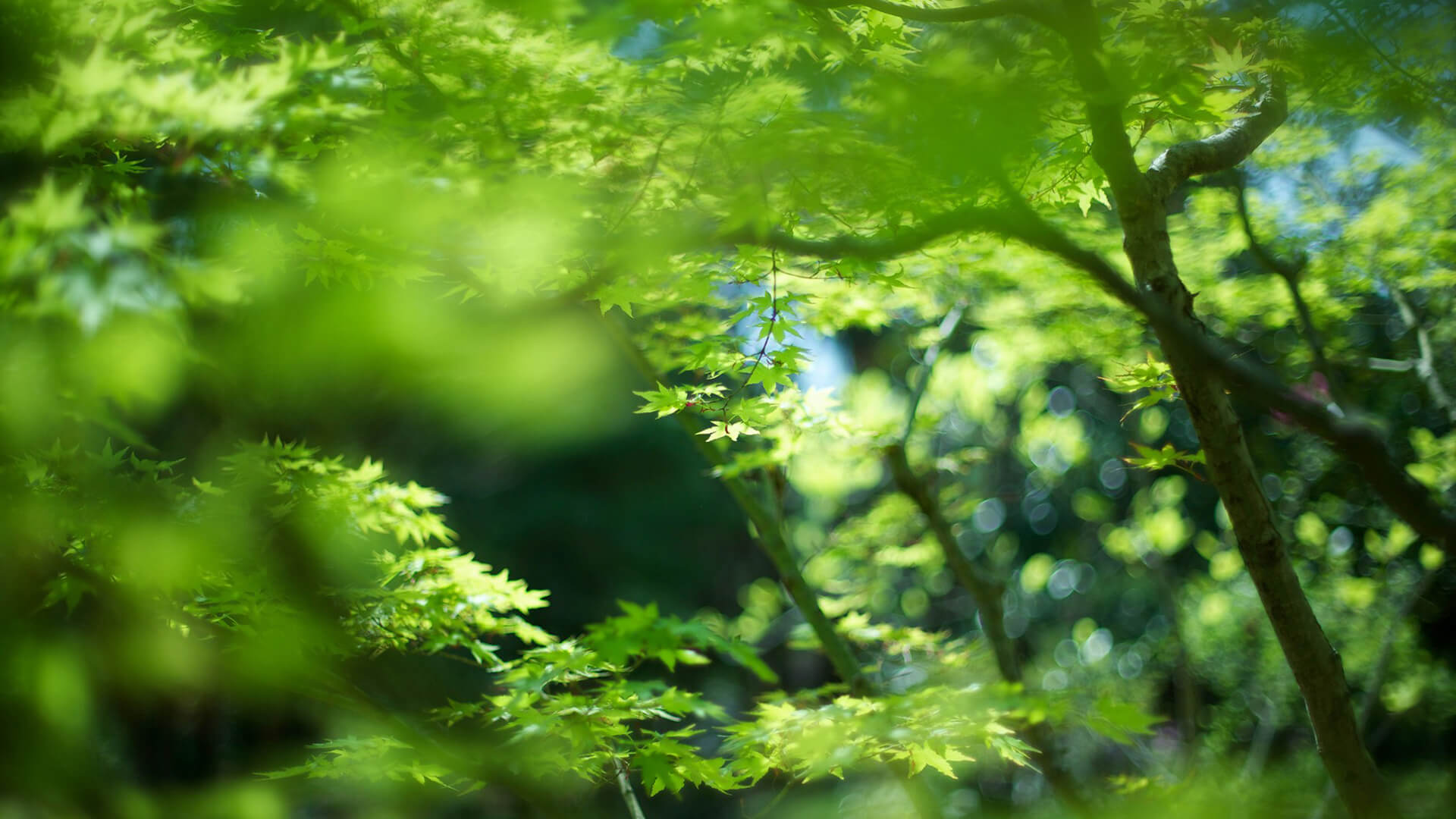 Elaboration of the Network Model
Four Relational Aspects
Instrumental Relations: ..they need the work of others
Socio-emotional Relations: Working together can create some form of team spirit and loyalty.
Power and Dependency Relations: called “Political maneuvering or the power game”
Negotiating Relations: People in organizations have to share all kinds of “scarce resource”
Differences in Relations
The following four points briefly summarize the reasons for the separate and central position of power relations.
Power strategies are more covert than the strategies that people use in the other three kinds of relations…..”Political motives”
The problems associated with the power relations are more fundamental and more difficult to solve than the problems in the other three relational types.
The other three relations are more strongly influenced by the power relations than vice versa.
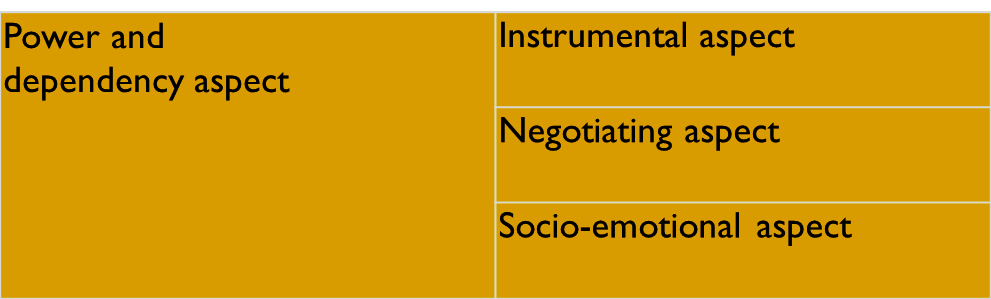 Main Points
A person exercises power when he influences the behavior of another person. Power is a relational characteristic. Dependency is the reverse of power. One person is dependent on another if:
He regards the activities of the other as important; and
It is very difficult to find a substitute for those activities.

 Maintaining and strengthening one's position in terms of subjectively perceived and registered power relations forms the rationale behind a wide variety of behaviors.
 The power game has its own rules as expressed by the term-”political maneuvering”
  Be aware that the energy invested in power game to achieving greater effectiveness in the organization, and other organizational conditions allow the struggle for power to become mired in endless tugs-of war and fruitless bickering.
Four Tension Balance in Structure and Culture
Power and Dependency Aspect
       Interdependency Combined strength <--> Autonomy, strong independent position
Instrumental Aspect
      Consensus <--> Preferences of one’s own
Socio-emotional Aspect
     We-feeling <--> Own identity
Negotiating Aspect
     Maximizing total benefits <-->Maximizing one’s own share
Main points
The game for power and the decision-making about the allocation of scarce resources and traditional points of emphasis in the parties model of organizations, fit well int a network model.
If we concentrate on the task-oriented and socio-emotional relations, then our eye falls on entirely different activities: rational decision-making, structuring and co-ordination of tasks, improving co-operation, team –building….there is always a balance between co-operative and competitive forces.
Examples of common problems in the relations between units are:
   1.  co-ordination of tasks is far from perfect;
   2.  personal irritations put work relations under pressure;
   3.  the allocation of available resources becomes deadlocked;
   4. power struggles between departments result in an ongoing struggle for competence and   authority.
Inter Group Behavior-Conditions for Corporation, Conditions for Competition and Conditions for Conflict
The following factors influence intergroup relations:
Task structure
Interdependence
Goals
Substitutability
Time availability

** Cooperation, competition, and conflict are three of the consequences of groups being brought together.
Conditions for cooperation
Perhaps the most important condition that leads to cooperative behavior is mutual interdependence for achieving the goals of the organization.
However, the two groups to be able to achieve the same goal, liberal information sharing is a necessary precondition.
Cooperation also takes place because one group realizes that the other group has the competence and willingness to contribute to the achievement of the common goal.
Conditions for Competition
Perhaps the most important condition for competition is the goals of the group which may drive them to compete for the same resources.
There is a realization on the part of the group that the other groups have equal power and an equal degree of maneuverability to get the same resources.
Competition takes place if groups feel that they have a chance to get what they want.
Conditions for conflict
In conflict situations, the atmosphere is emotionally charged.
As a result of an emotionally-charged atmosphere, the communication channels are blocked, and any movement leading to compromise or cooperation is rejected.
Conflict may also arise because of misperceptions, narrow interests, parochial feelings, and selfish motives.
**Although cooperation, competition, and conflict are three independent forms of inter-group behavior, they seem to be at different points on a scale of inter-group relationships….finding a way out only through cooperative efforts.. inter-group cooperation.
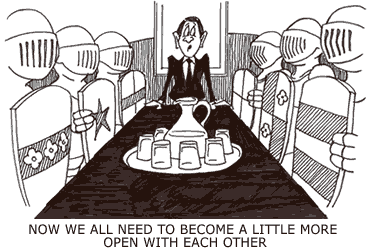 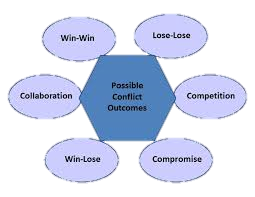